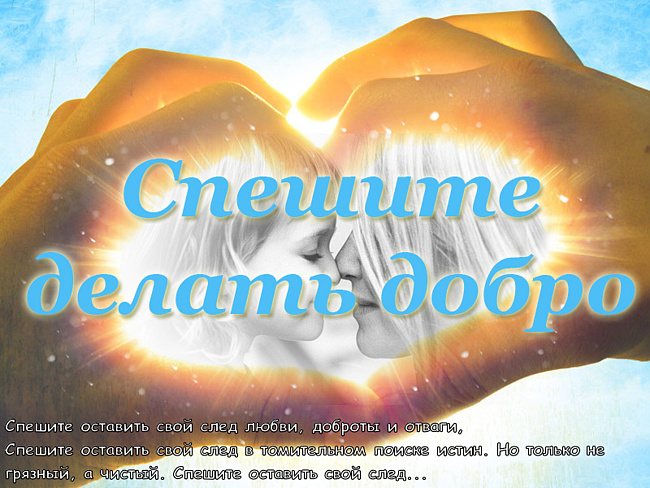 рдужынй
Дружный
Море «улыбки»
Мыс «Народной мудрости»
Дружный
Пролив «Вежливости»
Sos! Помогите! проливу «Вежливости» грозит гибель!
Дружный
Остров «загадок»
Дружный
Остров «мелодичный»
Дружный
Остров «Добрых дел»
Правила доброго человека
1. Старайся видеть в людях хорошее и доброе.
    2.  Будь добрым к людям.
    3. Учись добру у добрых.
    4.  Не бойся предлагать свою помощь тем, кто в ней нуждается.
    5. Не причиняя зла -  добрей становишься.
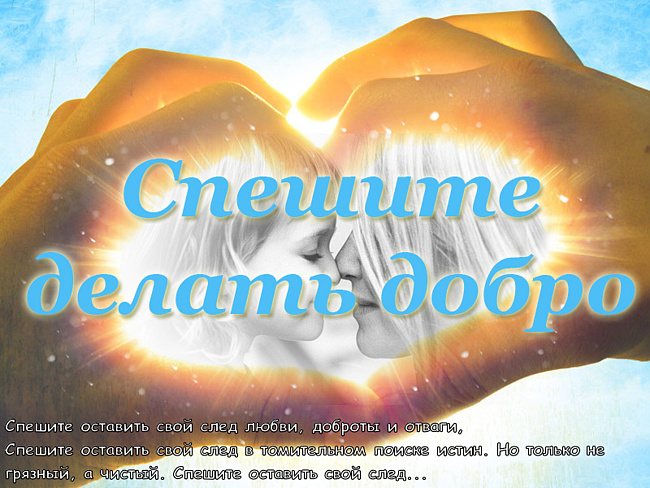